Правописание Ь (мягкого знака)
Презентация подготовлена преподавателями кафедры довузовской подготовки 
и профориентации 
Авдониной Т.В., к.ф.н., доцентом, и старшим преподавателем Королёвой Е.А.
План
I Разделительный Ь
II Ь как показатель мягкости согласных
III Ь, не показывающий мягкость согласных
IV Ь в конце слова после шипящих
I. Разделительный Ьпишется
Внимание! В некоторых словах Ь не пишется и между согласным и гласным [j] не произносится: нюанс, мюзикл, фюзеляж.
II. Ь как показатель мягкости согласных
1 После мягкого Л пишется Ь     не пишется Ь
перед согласной                                          перед ещё одной Л
 
                                                         

льняной
треугольник
большинство
                                                               
                                                                              иллюзия  
                                                                             коллекция  
                                                                              коллизия
2 После мягкого согласногопишется Ь                 не пишется Ь
3 В числительных
семьдесят, с семьюдесятью                        семнадцать, с семнадцатью   

семьсот, с семьюстами                                девятнадцать, 
с   девятнадцатью
Обратите внимание!
В творительном падеже числительного 
восемьдесят 
пишется три мягких знака: 
с восьмьюдесятью деревьями.
III. Ь, не показывающий мягкость согласных
1 в глаголах                                             
2 в притяжательных                                                                   прилагательных
1 В глагольных формах Ь не пишется                                                               Ь пишется
2 В притяжательных прилагательных
IV. Ь на конце слова после шипящих (Ж, Ш, Ч, Щ)
1 в существительных
 
2 в кратких прилагательных 

3 в наречиях и частицах
1 В именах существительных
2 В кратких прилагательных(отвечают на вопрос каков?)
Ь не пишется
 
кипуч, горяч
свеж, пригож
бодрящ, малосведущ
хорош, пахуч
3 В наречиях и частицах Ь пишется
настежь                                                  лишь
    наотмашь                                               бишь 
    вскачь                                                       ишь
                                                                      вишь
 
 Исключения: уж, замуж, невтерпёж.
Различайте омонимы!
Существительные
тушь (женского рода) - туш (мужского рода)
тушь для ресниц – грянул туш
 
плач (существительное мужского рода) – плачь (глагол повелительного наклонения)
слышен плач ребёнка – пожалуйста, не плачь!
Суммируем знания о функциях Ь знака:
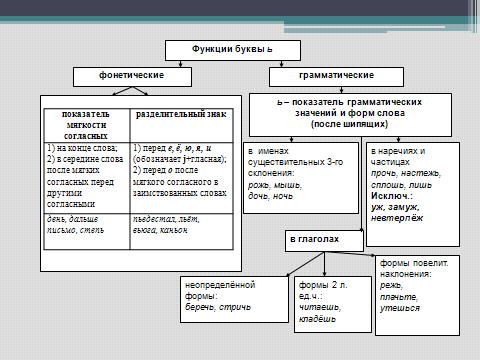 Тест
I. Укажите слова, в которых пишется Ь:
1) тес_ма;
2) рез_ба:
3) воз_ня;
4) саф_ян;
5) кан_он.
II. Укажите слова, в которых 
не пишется Ь:
1) ил_люзион;
2) ал_янс;
3) м_юзикл;
4) тер_ер;
5) флакон_чик.
III. Укажите, в каких существительных пишется Ь:
1) бреш_;
2) щёлоч_;
3) смерч_;
4) со всех пастбищ_;
5) трубач_.
IV. Укажите, в каких глаголах пишется Ь:
1) спускает_ся с горы;
2) расчешеш_ся перед зеркалом;
3) увелич_те снимок;
4) усест_ся поудобнее;
5) прибереч_.
V. Укажите, в каких наречиях и частицах пишется Ь:
1) сплош_ и рядом;
2) вышла замуж_;
3) иш_ ты какой!
4) уйти проч_;
5) ждать невтерпёж.
Ответы:
I – 1, 2, 4, 5
II – 1, 3, 5
III – 1, 2
IV – 2, 3, 4, 5
V – 1, 3, 4
Желаем успехов!Спасибо за внимание!